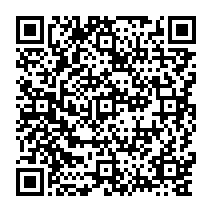 GOGOカレー
HP
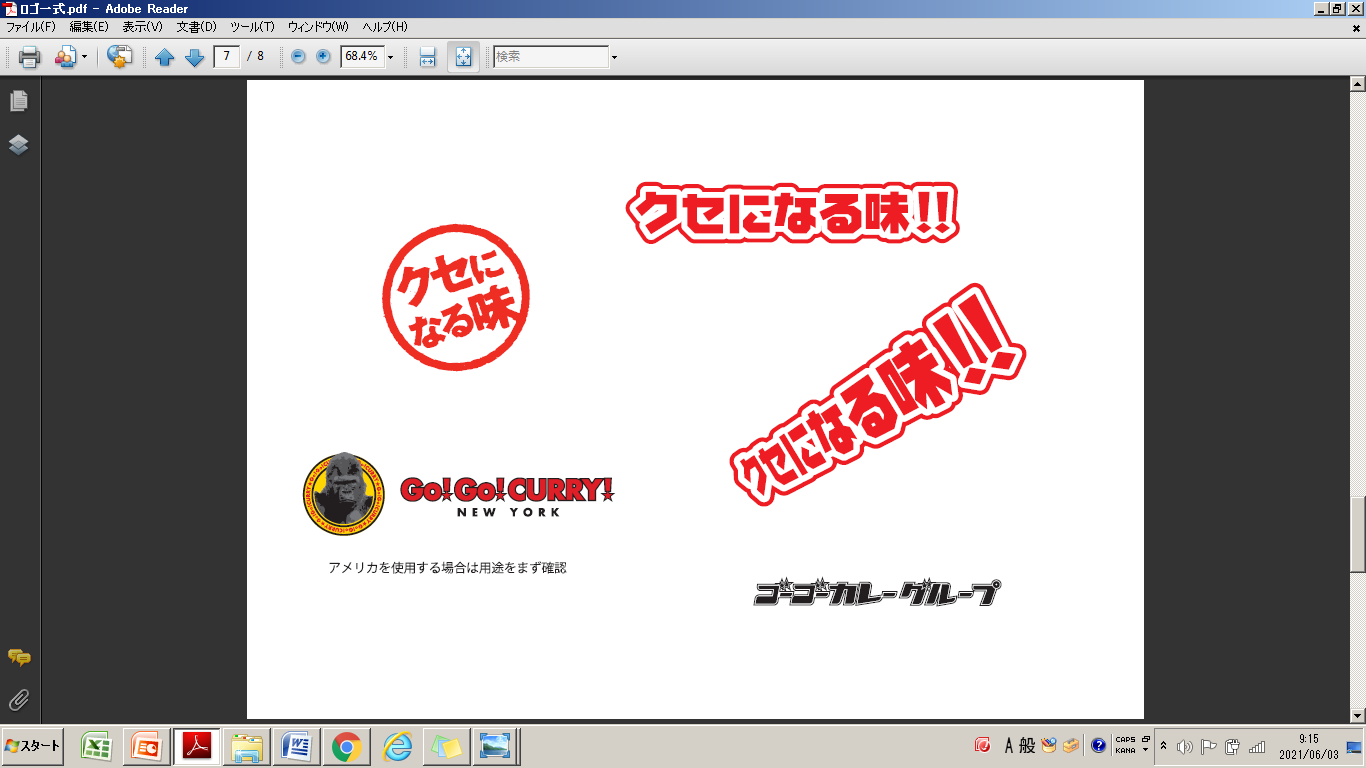 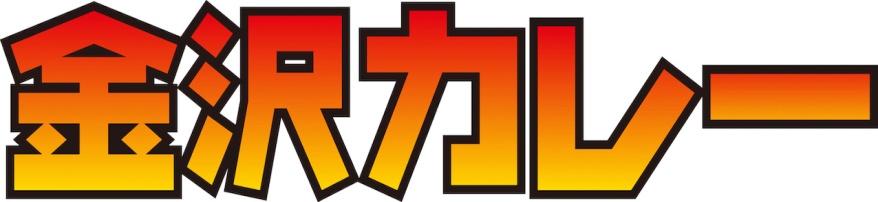 コラボメニューのご提案
×
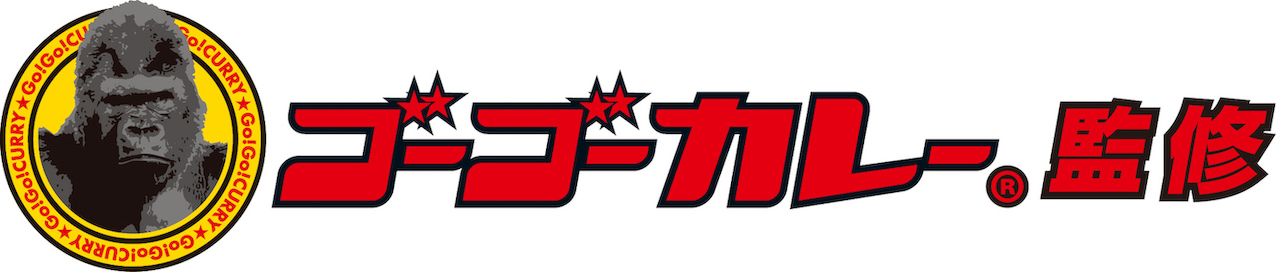 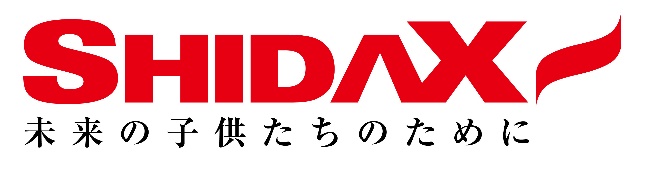 名店の味をそのまま提供します！
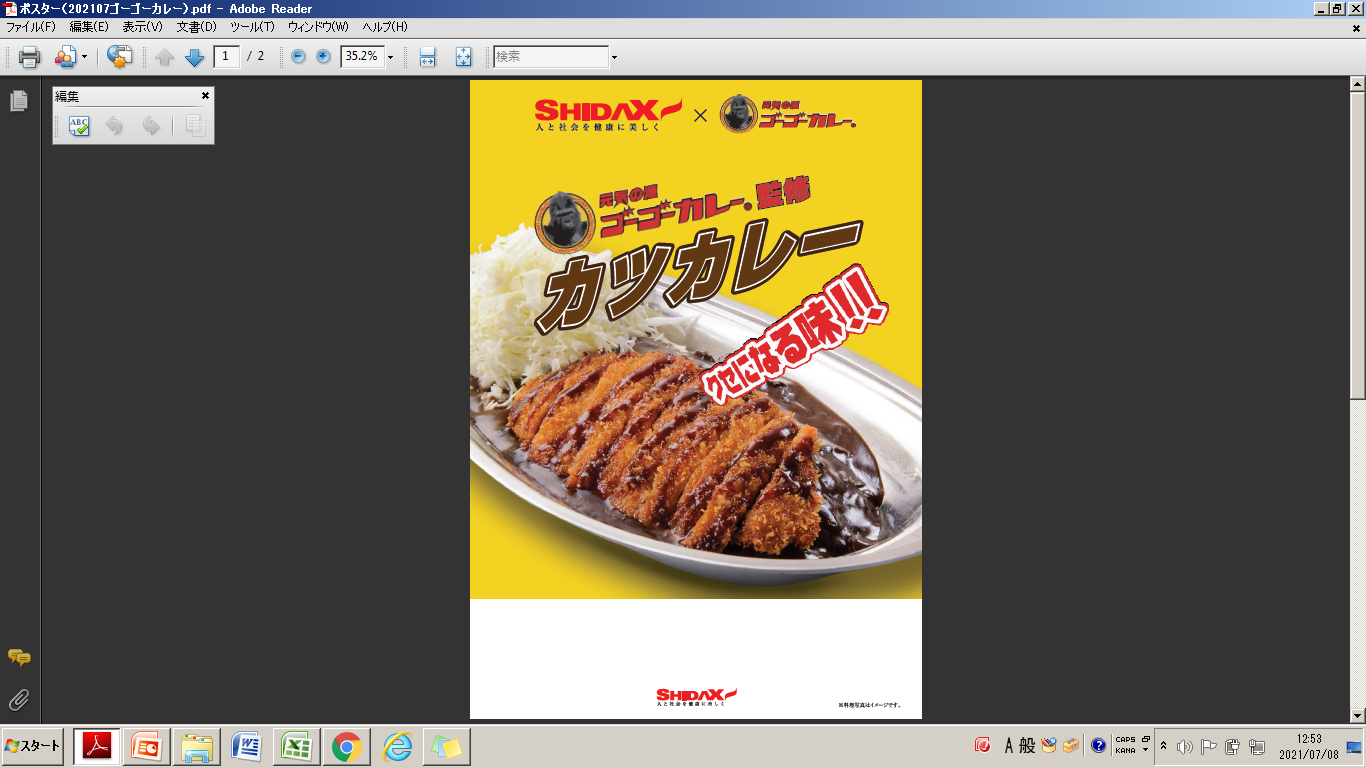 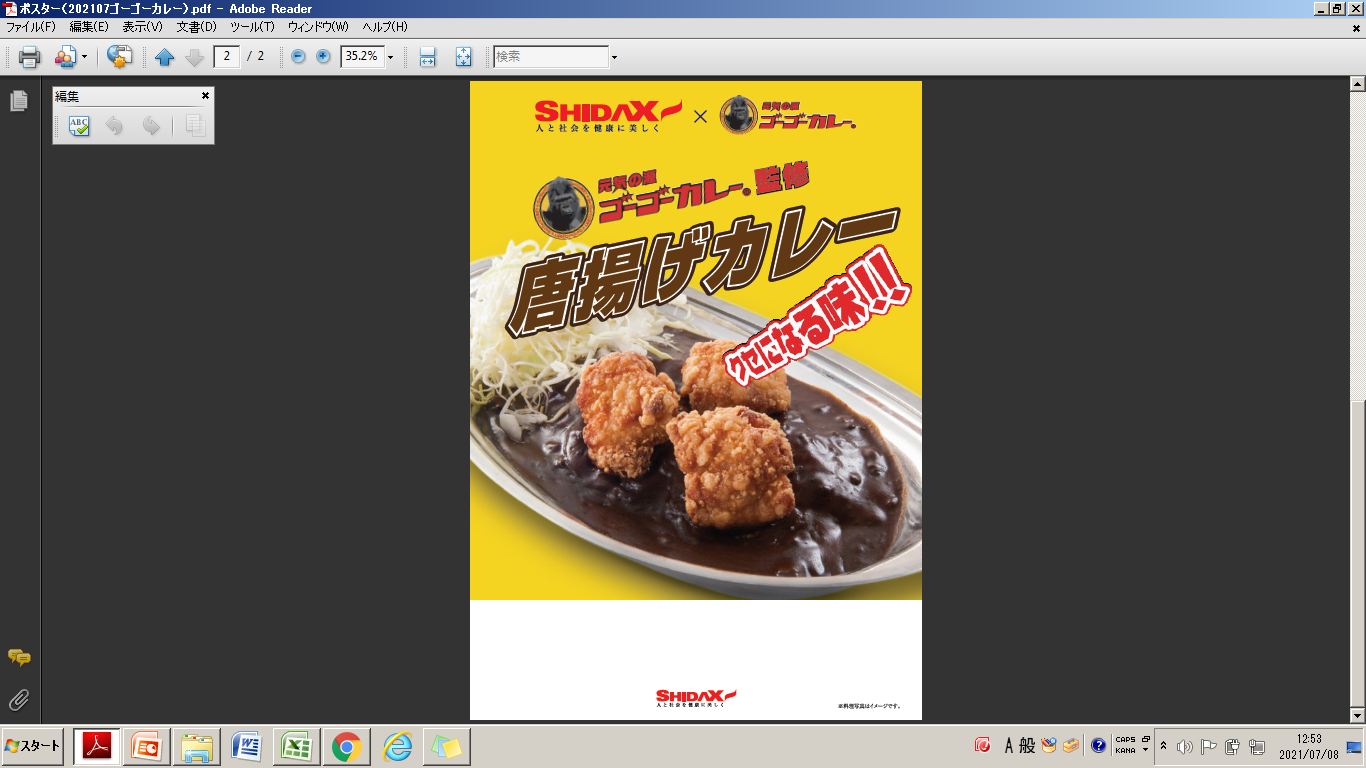 ご依頼事項
①数量限定商品になります。数量については協議をお願い致します。
②売価設定について協議をさせていただきます。
0